Erfolgskonten – Aufwände
Bisher blieb das Eigenkapital stets unverändert – Erfolgsneutrale Buchungen!
BILANZ
Aktiva
Passiva
Bankguthaben   80.000,--
Eigenkapital     90.000,--
Kassa (Bargeld)     10.000,--
90.000,--
90.000,--
Geschäftsfall: Zahlung der Miete bar: € 300,--
Überlegung: 	Unternehmen wird „ärmer“ – Eigenkapital verringert sich!
		Kassa wird weniger (Haben)

Buchungssatz:	Eigenkapital an Kassa 300,--

		Mietaufwand an Kassa 300,-- 

Statt dem Konto „Eigenkapital“ wird ein entsprechendes Aufwands-
konto verwendet – Übersichtlicher!
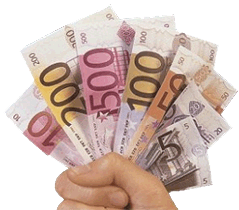 Erfolgskonten – Erträge
Bisher blieb das Eigenkapital stets unverändert – Erfolgsneutrale Buchungen!
BILANZ
Aktiva
Passiva
Bankguthaben   80.000,--
Eigenkapital     90.000,--
Kassa (Bargeld)     10.000,--
90.000,--
90.000,--
Geschäftsfall: Erhalt von Zinsen auf dem Bankkonto: € 100,--
Überlegung: 	Unternehmen wird „reicher“ – Eigenkapital wird mehr!
		Bankbestand erhöht sich (Soll)

Buchungssatz:	Bank an Eigenkapital 300,--

		Bank an Zinserträge 300,-- 

Statt dem Konto „Eigenkapital“ wird ein entsprechendes Ertrags-
konto verwendet – Übersichtlicher!
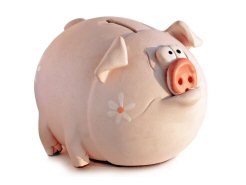 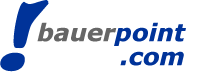 Erfolgskonten - Aufwandskonten
Beispiel: Zahlung der Miete bar: 2.000,--
Bilanz
Haben
Soll
Bankguthaben	80.000,--
Kassa (Bargeld)10.000,--
		90.000,--
Kapital		90.000,--

		90.000,--
Kassabestand vermindert sich um 2.000,-- (akt. BK - Habenbuchung) 
Unternehmer wird um 2.000,-- ärmer.
Kapitalbestand nimmt um 2.000,-- ab (pass. BK - Sollbuchung)
Theoretisch
aber falsch:


Richtig:
Unübersichtlich!:
Kapital  an  Kassa	2.000,--
Mietaufwand  an  Kassa	2.000,--
[Speaker Notes: kapitalkonto live durchstreichen und durch das Mietaufwandskonto ersetzen. Eventuell an der Tafel ein Kapitalkonto darstellen, wenn alles darauf gebucht wird.]
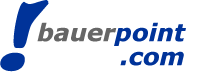 Erfolgskonten - Erträge
Beispiel: Erhalt von Provision auf das Bankkonto: 1.000,--
Bilanz
Haben
Soll
Bankguthaben	80.000,--
Kassa (Bargeld)10.000,--
		90.000,--
Eigenkapital	90.000,--

		90.000,--
Der Bankbestand vermehrt sich um 1.000,-- (akt. BK - Sollbuchung) 
Unternehmer wird um 1.000,-- reicher.
Kapitalbestand nimmt um 1.000,-- zu (pass. BK - Habenbuchung)
Theoretisch
aber falsch:


richtig:
Bank  an  Kapital	1.000,--
Unübersichtlich!
Bank  an  Provisionserträge	1.000,--
[Speaker Notes: kapitalkonto live durchstreichen und durch das Provisionsertragskonto  ersetzen. Eventuell an der Tafel ein Kapitalkonto darstellen, wenn alles darauf gebucht wird.]
Erfolgskonten - Buchungsregeln
soll               haben
Mietaufwand, 
Zinsaufwand, 
Werbeaufwand,…
Aufwandskonten
AUFWÄNDE (= Kapital )
Auf-wand
Buchungsregel
soll               haben
HW-Erlöse, 
Mieterträge,
Zinserträge,...
Ertragskonten
ERTRÄGE (= Kapital )
Ertrag
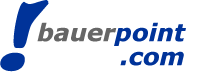 Erfolgskonten
Erfolgskonten
SOLL
Haben
Aufwände
Erträge
…werden im SOLL verbucht!
…werden im HABEN verbucht!
Zinsenerträge
Mieterträge
Provisionserträge
Handelswarenerlöse
…
Mietaufwand
Zinsenaufwand
Heizölverbrauch
Gehälter
Telefongebühren
Instandhaltung durch Dritte (Reparaturen)
…
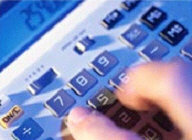 [Speaker Notes: kapitalkonto live durchstreichen und durch das Provisionsertragskonto  ersetzen. Eventuell an der Tafel ein Kapitalkonto darstellen, wenn alles darauf gebucht wird.]